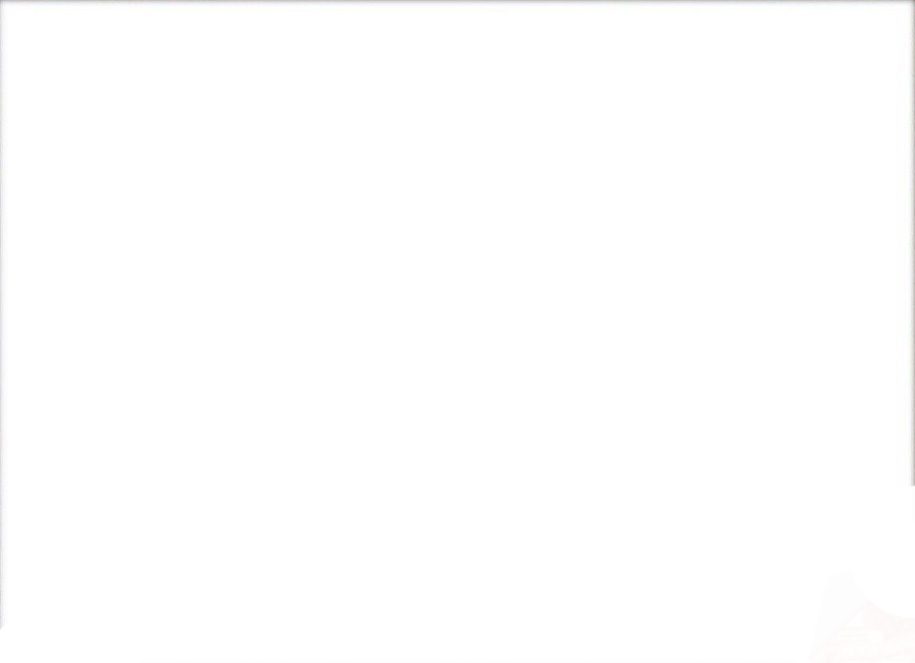 Лекція № 11:
Конфлікти між керівниками та підлеглими

1. Конфліктогенність ланки «керівник – підлеглий».
2. Умови та способи попередження конфліктів «по вертикалі».
3. Розв’язання конфліктів між керівником і підлеглим.

Література
Ващенко І. В. Конфліктологія та теорія переговорів: навч. посіб. / І. В. Ващенко, М. І. Кляп. К. : Знання, 2013. – 408 с. 
Примуш М. В. Конфліктологія. Навчальний посібник. К.: ВД «Професіонал», 2006. –288 с.
Тихомирова Є. Б. Конфліктологія та теорія переговорів: Підручник / Є. Б. Тихомирова, С. Р. Постоловський. Рівне : Перспектива, 2017. – 240 с.
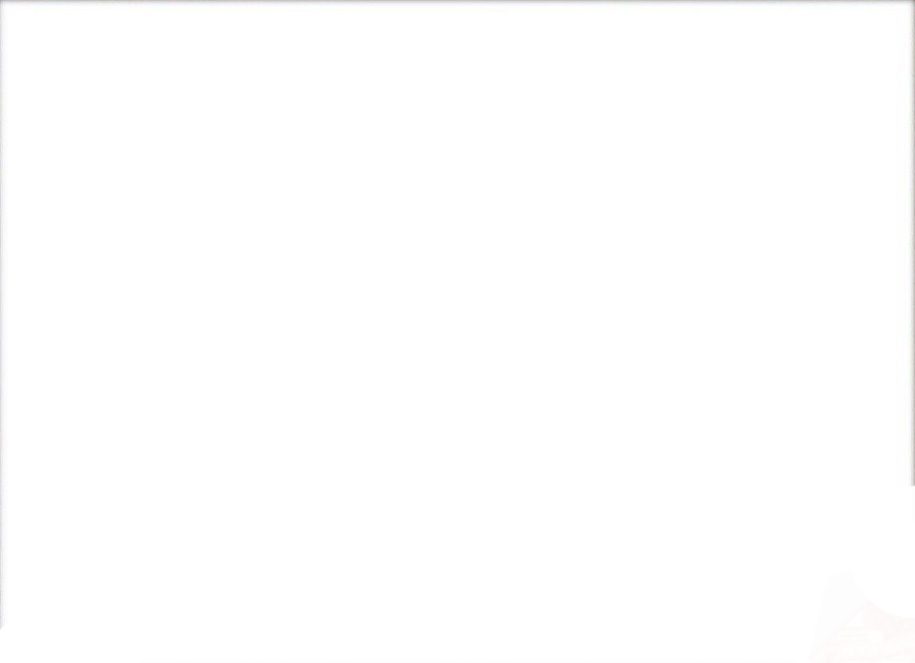 1. Конфліктогенність ланки «керівник – підлеглий».
Серед причин конфліктності відносин керівника та підлеглого виділяють такі дві групи: 1) об’єктивні; 2) суб’єктивні. 
об’єктивні причини конфліктів. 
Субординаційний характер відносин. В управлінській діяльності між керівниками та підлеглими існують відносини субординації. Вони характеризуються двома сторонами – функціональною (офіційною, формальною) й особистісною (неофіційною, неформальною). 
Діяльність у системі «людина – людина» конфліктогенна за своєю природою. Із чотирьох типів діяльності («людина – людина», «людина –природа», «людина – машина», «людина – знак») найбільш конфліктні професії типу «людина – людина». 
Більша частина конфліктів по вертикалі детермінована предметно-діяльним змістом міжособистісних відносин. Біля 96% конфліктів між керівниками і підлеглими пов’язані з їх спільною діяльністю. На професійну сферу взаємовідносин припадає 88%, побутову – 9% і суспільну – 3% конфліктних ситуацій.
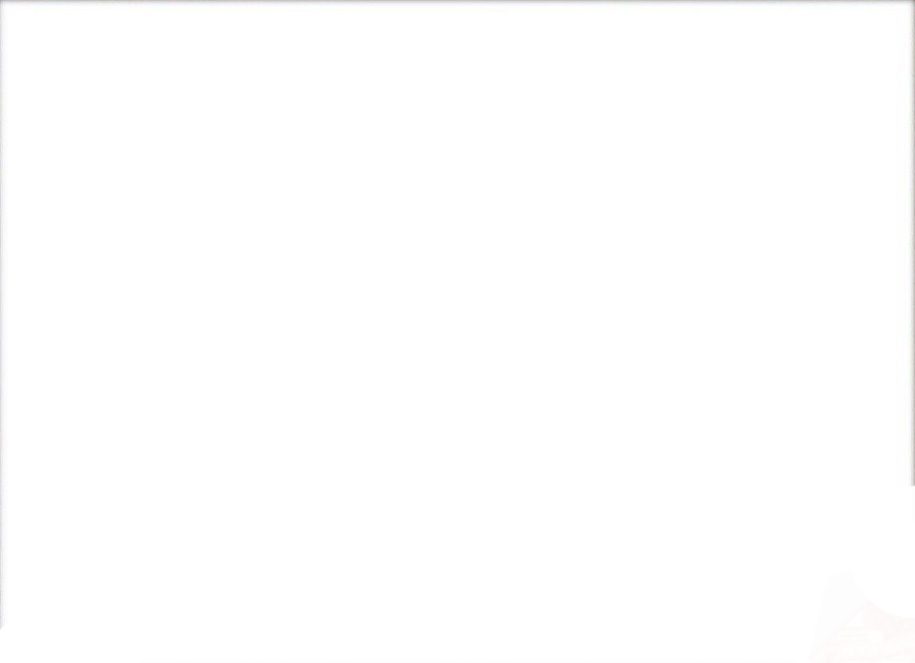 4. Частота виникнення конфліктів по вертикалі пов’язана з інтенсивністю спільної діяльності опонентів. Протягом року на 6 місяців припадає 60% усіх конфліктів по вертикалі, що пов’язані з виконанням основних завдань року, перевірками вищестоячими інстанціями, здачею атестацій, підведенням підсумків і т. п. На інший час, коли діяльність організовується звичним порядком (також біля 6 місяців) доводиться приблизно 40% конфліктів між керівниками та підлеглими. Найбільш «спокійний» місяць у відносинах керівників і підлеглих – червень, а найбільш «конфліктні» – січень і травень.

5. Найбільш конфліктна ланка «безпосередній керівник – підлеглий»: на неї припадає 53% конфліктів. На відносини «прямий керівник – підлеглий» доводиться 41,7% конфліктів і 5,2% на інші відносини підлеглості. 

6. Розбалансування робочого місця. Робочим місцем називають сукупність функцій і засобів, яких достатньо для їх виконання. Функції відображаються в обов’язках і відповідальності за їх виконання, а засоби – праві та владі.
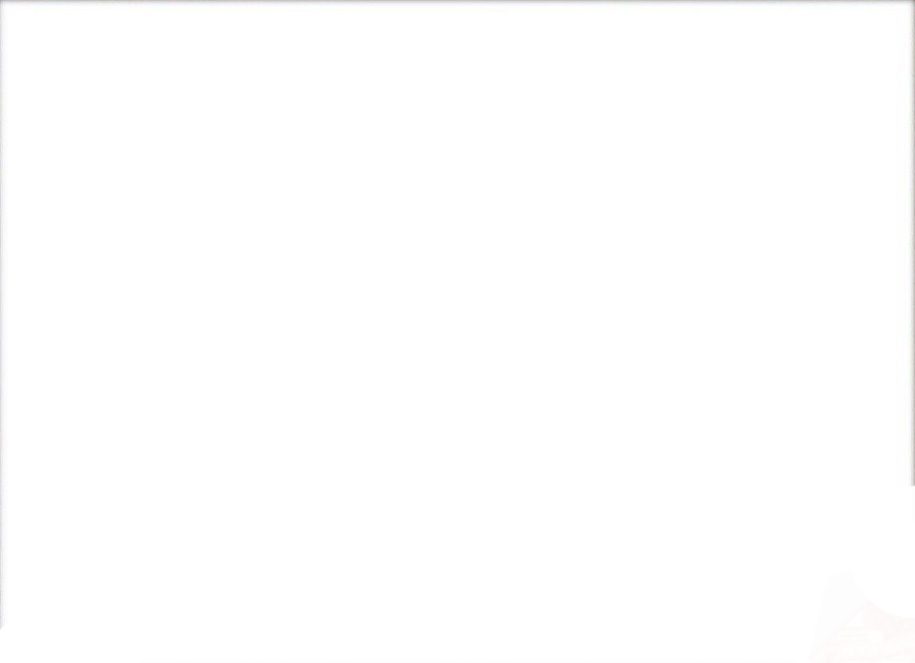 7. Неузгодженість зв’язків між робочим місцем в організації. Проявляється в тому, що: 
а) підлеглому дають вказівок багато начальників, і він повинен: сам ранжувати отримані вказівки за ступенем їх важливості, вимагати цього від безпосереднього керівника; хапатися за все підряд; відмовлятися від виконання вказівок і розпоряджень; 
б) у керівника багато безпосередніх підлеглих – більше 7-8 людей, якими неможливо оперативно управляти.

8. Складність соціальної і професійної адаптації керівника до посади управлінця. 

9. Недостатня забезпеченість з об’єктивних умов управлінських рішень усім необхідним для їх реалізації.
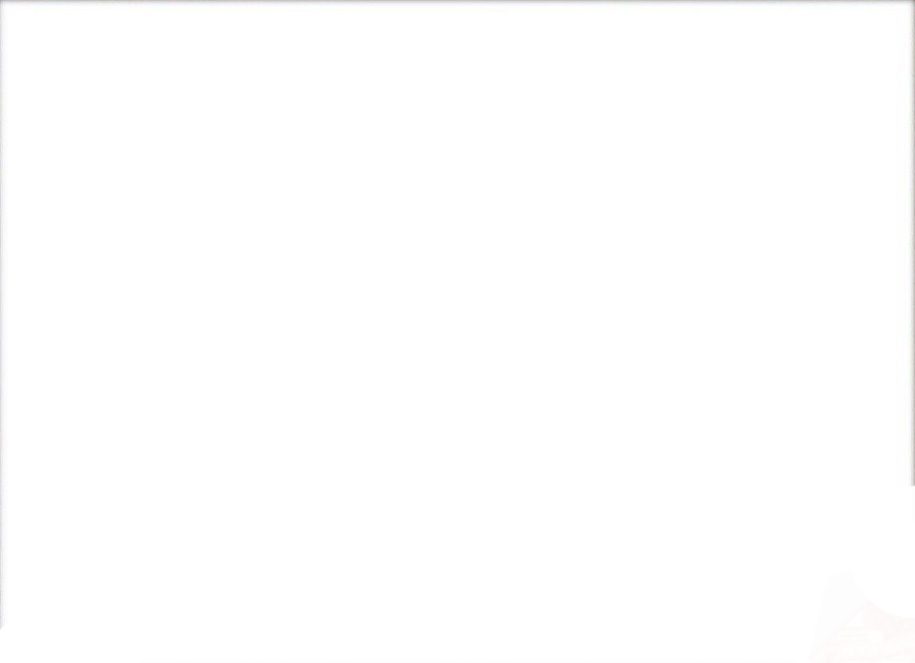 Суб’єктивні причини
Управлінські причини: 
необґрунтовані, неоптимальні та помилкові рішення; зайва опіка та контроль підлеглих з боку керівництва; 
недостатня професійна підготовка керівників; 
низький престиж праці управлінців середньої й нижчої ланки; 
нерівномірний розподіл службового навантаження серед підлеглих; 
порушення в системі стимулювання праці. 

Особистісні причини: 
низька культура спілкування, грубість; 
недобросовісне виконання своїх обов’язків підлеглими; 
намагання керівника утвердити свій авторитет будь-якою ціною; 
вибір начальником неефективного стилю керівництва; 
негативна настанова керівника відносно підлеглого, і зворотньо; 
напружені відносини між керівниками та підлеглими; 
психологічні особливості учасників взаємодії (підвищена агресивність, емоційна нестабільність, тривожність, завищена самооцінка, акцентуації характеру).
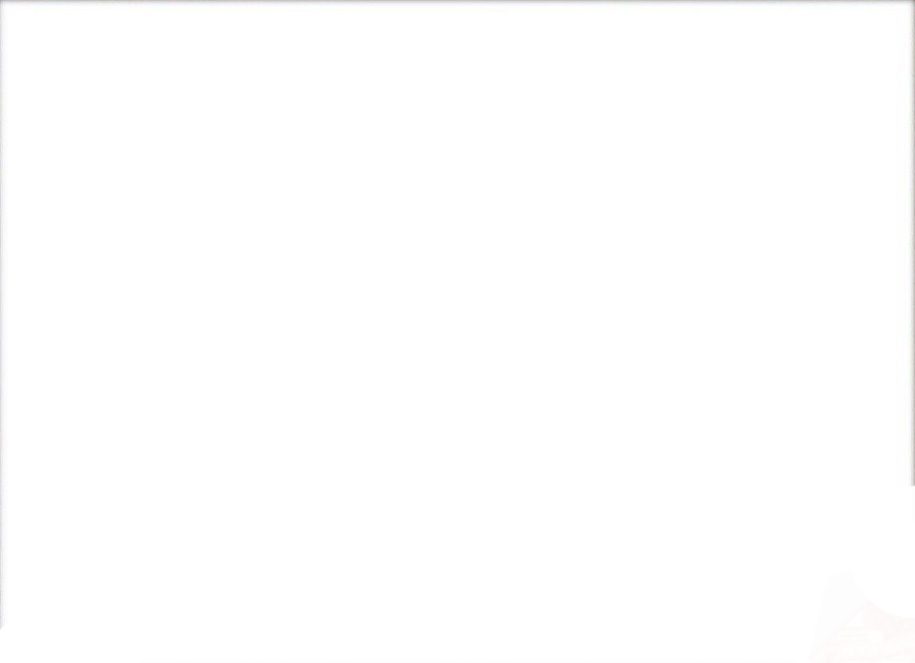 2. Умови та способи попередження конфліктів «по вертикалі». 
Безконфліктній взаємодії керівника з підлеглими сприяють такі умови: 
1) психологічний відбір спеціалістів в організацію; 
2) стимулювання мотивації до добросовісної праці; 
3) справедливість і гласність в організації діяльності; 
4) облік інтересів усіх осіб, яких торкається управлінське рішення; 
5) своєчасне інформування людей із важливих для них проблем; 
6) знання соціально-психологічної напруги шляхом проведення спільного відпочинку, в тому числі за участі членів сімей; 
7) організація трудової взаємодії за типом «співпраця»; 
8) оптимізація робочого часу управлінців і виконавців; 
9) зменшення залежності працівника від керівника;
10) заохочення ініціативи, забезпечення перспектив зростання; 
11) справедливий розподіл навантаження між підлеглими.
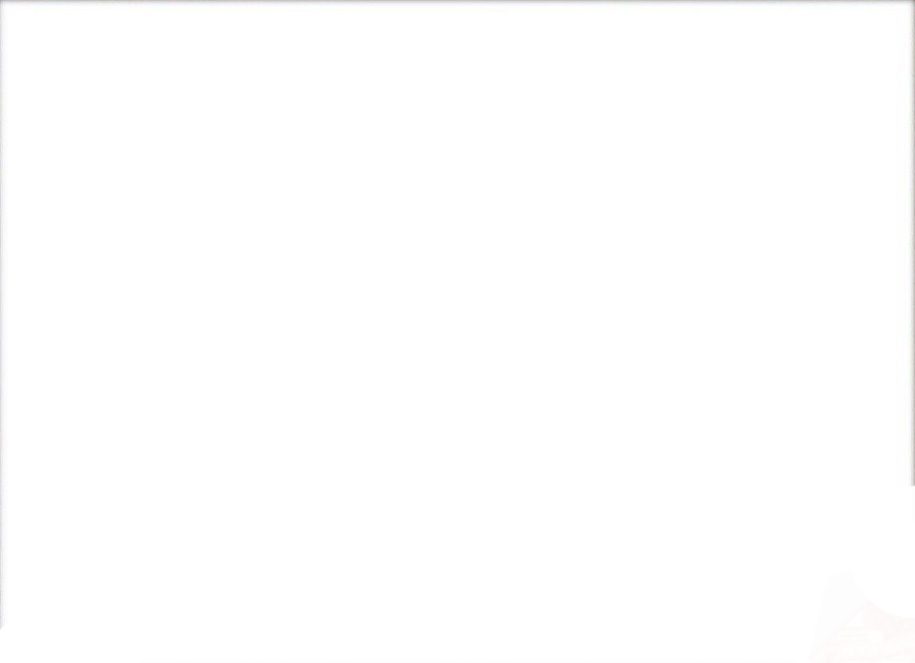 Правила. 
1. Ставте підлеглим чіткі, конкретні та виконувані завдання. 
2. Забезпечте виконання завдань усім необхідним. 
3. Накази, розпорядження, вимогливість до підлеглого повинні бути обґрунтовані в правовому відношенні. 
4. Поточний контроль понижує ймовірність виникнення конфліктів. 
5. Не спішіть з одночасною оцінкою результатів діяльності підлеглого. 
6. Досягнуте підлеглим оцінюється виходячи з початкового положення справ і успіхів інших працівників. 
7. Не намагайтеся в короткий термін перевиховати недбайливого підлеглого. 
8. Критикуйте після того, як похвалите. 
9. Критикуйте й оцінюйте не особистість, а вчинок, результати службової діяльності.
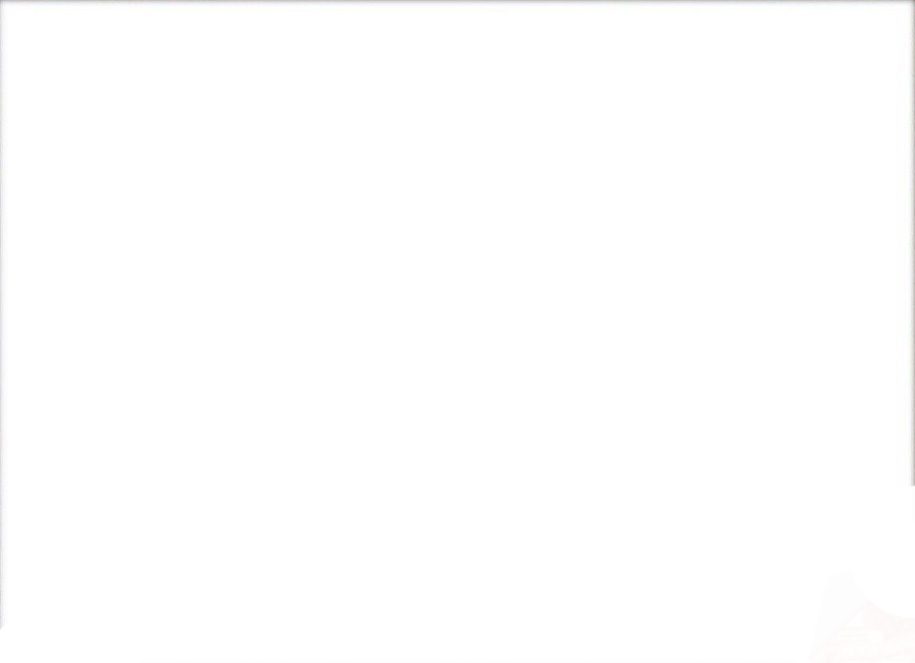 10. Даючи критичну оцінку підлеглому, не переносьте її на всю соціальну групу, до якої він належить. 
11. Уникайте жорстких, категоричних і безапеляційних за формою оцінок поведінки та діяльності підлеглих. 
12. Не робіть підлеглих «цапами відбувайлами» власних управлінських помилок. 
13. Будьте справедливими та чесними стосовно підлеглих. 
14. Усіма силами боріться з проявами негативних емоцій у спілкуванні з підлеглими.
15. Не перетворюйте підлеглих у «громовідвід» ваших конфліктних відносин із керівником. 
16. Рідше наказуйте і частіше допомагайте підлеглим виправляти помилки. 
17. Поважайте права підлеглих. 
18. Критикуючи підлеглого, вказуйте можливі шляхи виправлення помилок і прорахунків.
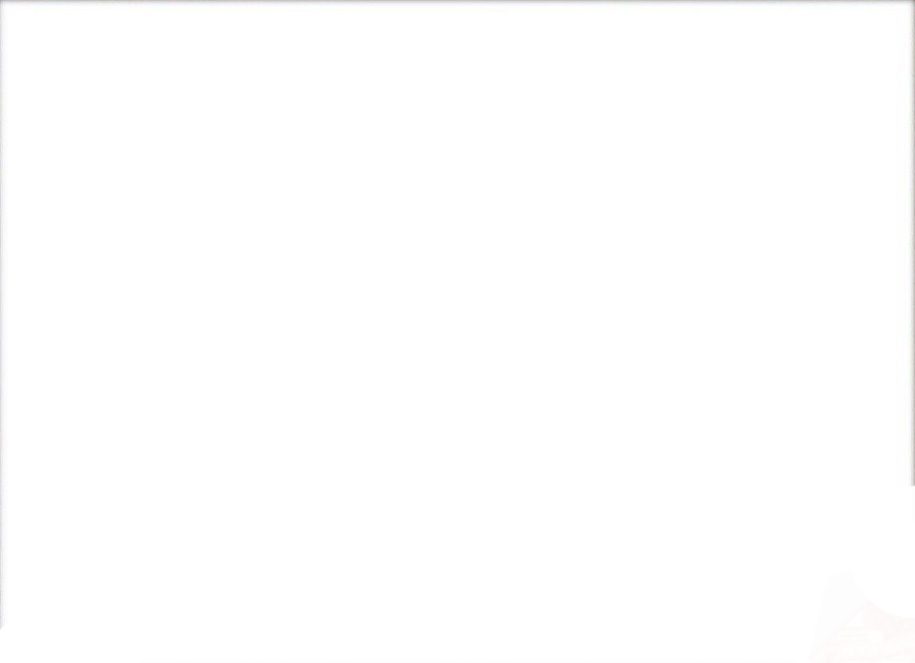 3. Розв’язання конфліктів між керівником і підлеглим. 

Фактори позитивного розв’язання конфліктів між керівником і підлеглим. 
1. Керівникові потрібно зацікавити підлеглого в тому вирішенні конфлікту, яке він пропонує. 
2. Аргументуйте свої вимоги в конфлікті. 
3. Умійте слухати підлеглих у конфлікті. 
4. Вникати в турботи підлеглого. 
5. Без особливої потреби керівнику не варто йти на ескалацію конфлікту з підлеглими. 
6. Підвищення голосу в конфліктному діалозі з підлеглим – не кращий аргумент. 
7. Перехід із «Ви» на «ти» є фактично приниженням підлеглого. 
8. Якщо керівник правий, то йому доцільно діяти спокійно, спираючись на посадовий статус. 
9. Не зловживайте посадовим становищем. 
10. Не затягуйте конфлікт з підлеглим. 
11. Не бійтеся іти на компроміс. 
12. Якщо керівник неправий у конфлікті, то краще його не затягувати та поступитись підлеглому. 
13. Пам’ятайте, що конфліктний керівник – це не завжди поганий керівник. 
14. Конфліктний керівник – завжди незручний керівник.
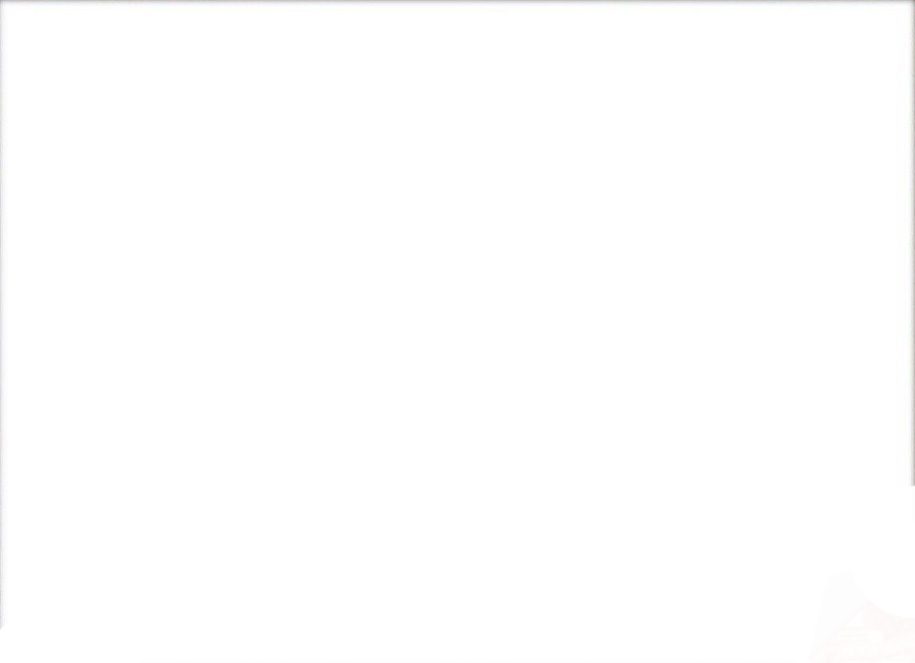 Рекомендації підлеглим можуть підвищити шанси на врахування його інтересів.
1. Не спішіть протидіяти керівнику в конфлікті. 
2. Витримка підлеглого може стати однією з переваг у цьому протистоянні. 
3. Якщо підлеглий правий, то йому необхідно старатись не поступатися в головному. 
4. Пропонуйте кілька варіантів розв’язання конфлікту, не настоюйте тільки на одному принциповому рішенні. 
5. Пам’ятайте, що необхідний кінцевий результат може бути досягнуто різними способами. 
6. Не переходьте на образи чи різкі висловлювання. 
7. Справедливість позиції в конфлікті «по вертикалі» не завжди дає підлеглому шанс на перемогу. Використовуйте слабкості в позиції керівника. 
8. Викликайте керівника на відверту розмову. 
9. Якщо підлеглий правий у конфлікті, йому краще обґрунтувати свою позицію керівнику один на один, а не в присутності інших підлеглих або на зборах. 
10. Будучи неправим у конфлікті, краще відразу поступитися керівнику, оскільки він все ж таки доб’ється свого. 
11. Уважно вивчайте та враховуйте індивідуально-психологічні особливості своїх керівників: це дозволить з меншими витратами розв’язати конфлікти з ними. 
12. Підлеглому бажано не пропонувати діаметрально протилежні рішення відносно пропозицій керівника. 
13. Чим нижчі моральні якості керівника, тим складніше буде розв’язувати конфлікт із ним.